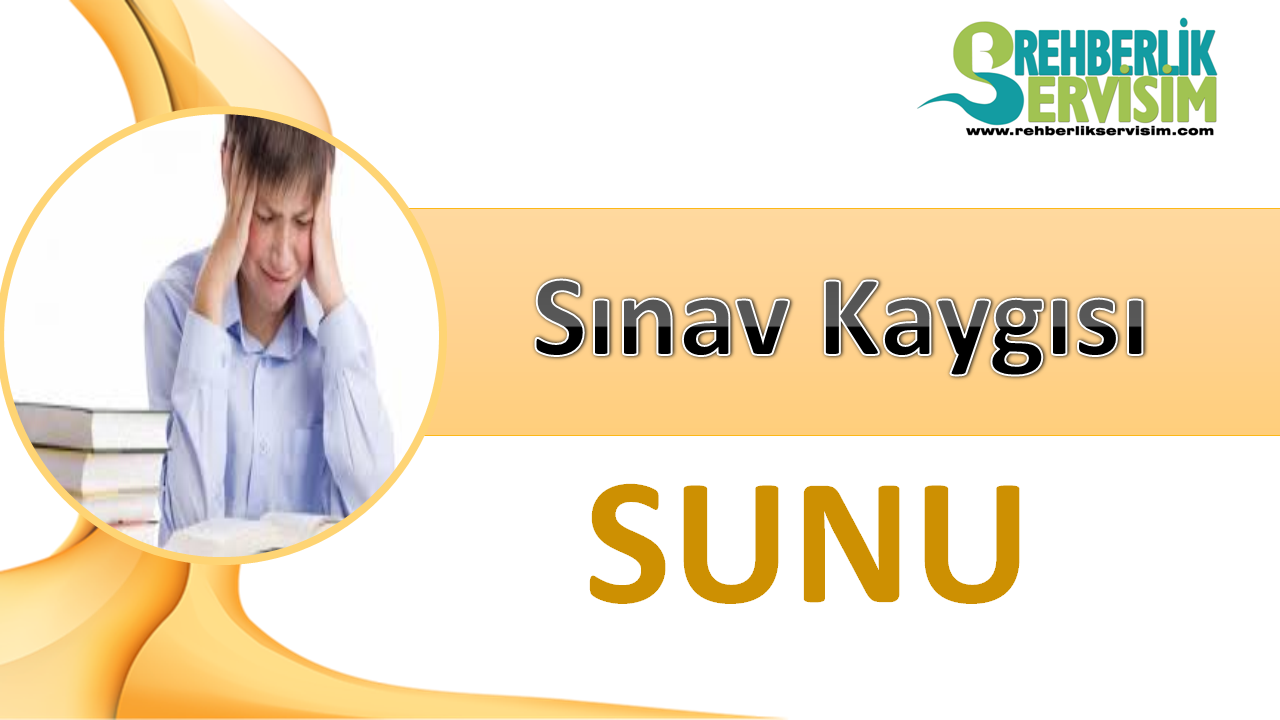 www.rehberlikservisim.com
Sınav Kaygısı Nedir?
Sınav öncesinde öğrenilen bilginin, sınav sırasında etkili bir biçimde kullanılmasına engel olan ve başarının düşmesine yol açan yoğun kaygıya sınav kaygısı denir.
www.rehberlikservisim.com
Kaygı Düzeyi
100
100
Başarı
Düzeyi
80
80
60
60
40
40
20
20
Normal Kaygı Düzeyi
Yüksek Kaygı 
Düzeyi
Düşük Kaygı Düzeyi
www.rehberlikservisim.com
[Speaker Notes: Just rotate the needle, and insert any indicator into the gauge ]
Kaygı Düzeyi Başarıyı Nasıl Etkiler?
Rehberlik
Servisi
Düşük Kaygı
Normal Kaygı
Yüksek Kaygı
Çalışma motivasyonunuz düşük olur.
Motivasyon ve dikkatiniz yüksek olur.
Dikkat ve odaklanma sorunu yaşarsınız.
Başarı düşer.
Başarı yükselir.
Başarı düşer.
www.rehberlikservisim.com
[Speaker Notes: Just Resize the Square inside battery]
Yüksek Kaygının Fiziksel Belirtileri?
A
K
Y
Kalp çarpıntısı, Titreme,
Ellerin terlemesi
Sık İdrara çıkma,
Karın ağrısı, Mide bulantısı,
G
I
Ağız kuruluğu,
Hızlı nefes alıp verme,
.
www.rehberlikservisim.com
Yüksek Kaygının Bilişsel Belirtileri?
Odaklanamama, dikkatin dağılması
İyi bildiklerini bile hatırlayamama,
Soruların yerine sınav sonucunu düşünme,
Okuduğunu anlamama, yanlış okuma
Basit işlem hataları yapma
www.rehberlikservisim.com
Sınav Kaygısının Nedenleri
Verimli 
Çalışmamak
Yüksek
 Hedef
Sınavla
İlgili 
Yanlış
Düşünceler
Çevre
Başarı 
Algısı
Zamanı Verimli
 Kullanmamak
www.rehberlikservisim.com
Sınav Kaygısının Nedenleri
Verimli  Çalışmadığınızda
İyi öğrenemezsiniz.
Sınavla ilgili kendinize güvenmezsiniz.
Çabuk unutursunuz….
Bunlar da kaygıya sebep olur….
www.rehberlikservisim.com
Sınav Kaygısının Nedenleri
Çevre (aile-öğretmen-arkadaş)
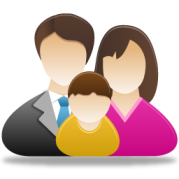 Ailenizi sınav sonucu ile ilgili beklentileri ve 
tepkileri,
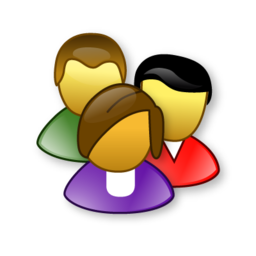 Arkadaşlarınız tarafından alay edilmesi,
Öğretmenlerinizin beklentisi,
Bunlar da kaygıya sebep olur….
www.rehberlikservisim.com
Sınav Kaygısının Nedenleri
Sınavda Zamanı Verimli Kullanmadığınızda
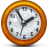 Bazı sorular için yeterli zamanınız kalmaz.
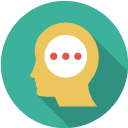 Yetiştiremeyeceğinizi düşünürsünüz
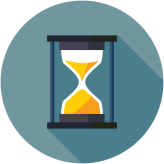 Bazı soruları hızlı yapmak zorunda kalırsınız.
Bunlar da kaygıya sebep olur….
www.rehberlikservisim.com
Sınav Kaygısının Nedenleri
Sınav Hakkında Olumsuz Düşünceler
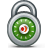 Sınavın hayatımızı değiştireceği düşüncesi,
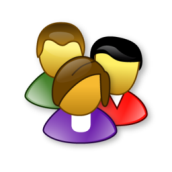 Aile, öğretmen ve arkadaşlara rezil olacağımız düşüncesi,
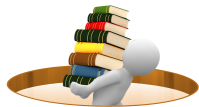 Soruların zor olacağını düşüncesi,
Sınavın kötü geçeceğine inanma,
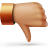 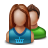 Ailemizin hayal kırıklığına uğrayacağı düşüncesi,
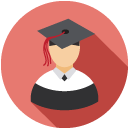 Düşük not aldığımızda, iyi bir lise veya üniversiteye gidemeyeceğinizi düşünmeniz.
Bunlar da kaygıya sebep olur….
www.rehberlikservisim.com
Sınav Kaygısının Nedenleri
Yüksek Hedef Belirlediğinizde
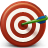 Hedefinize ulaşmanız uzun zaman alabilir,
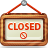 Hedefinize ulaşmak çok zor veya imkansız olabilir.
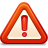 Hedefinize ulaşamayacağınıza inanmanız,
Bunlar da kaygıya sebep olur….
www.rehberlikservisim.com
Sınav Kaygısının Nedenleri
Yanlış Başarı Algısı(Ya Hep-Ya Hiç Tarzı Düşünme)
Kendinize sınav sonucu ile ilgili koyduğunuz hedefin üstünde puan aldığınızda “Kendinizi Çok Başarılı” Altında aldığınızda “Çok Başarısız” olarak görmeniz.
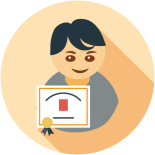 Örn: 90 üzerini “Çok İyi Not” altını ise “Kötü Bir Not” olarak düşündüğünüzde.
Bunlar da kaygıya sebep olur….
www.rehberlikservisim.com
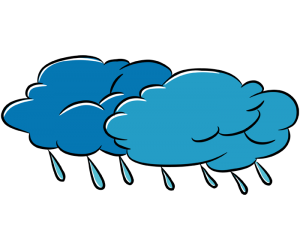 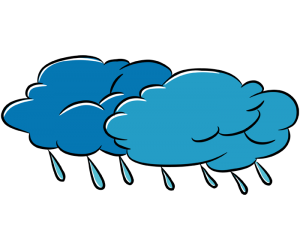 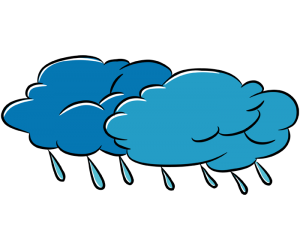 Kaygısı
Sınav
Ne
Yapmalıyız?
www.rehberlikservisim.com
Düşüncelerini Değiştir.
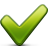 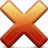 Annem-babam benim çalıştığımı biliyorlar. Biraz üzülebilirler ama bu çok büyük sorun olmayacaktır.
Tek bir sınavdan düşük almam ortalamamı çok etkilemez.
Heyecanımı kontrol edebilirim ve dikkatli olabilirim..
Ben çalıştığım sürece her lisede başarılı olabilirim.
Sınavda elimden gelenin en iyisini yapacağım.
Sınavın zor yada kolay olacağını bilemem.
Sınav önemli fakat geleceğimi belirlemeyecek.
Sınavda heyecanlanacağım, dikkatsizlikten hata yapacağım.
Sınav geleceğimi belirleyecek
Sınavda başarısız olacağım
Sınav zor olacak,
Ortalamam düşecek,
İyi bir liseye gidemeyeceğim.
Anem-babam üzülür ve hayal kırıklığı yaşar.
www.rehberlikservisim.com
Sınavdan Önce
Sınava iyi hazırlanın. Çalışmayı son güne bırakmayın.
İyi Hazırlan.
Uykunuzu iyi alın.
İyi Uyu.
Sınava karnınız aç girmeyin. 
Sınav öncesi baharatlı ve yağlı 
yiyeceklerden uzak durun.
İyi beslen.
Sınavdan önce olumlu düşünün
 ve gevşeme egzersizleri yapın.
Gevşe
www.rehberlikservisim.com
Sınav Anında
Bildiğin Sorular
Bildiğiniz sorulardan başlayın.
Yapmadığın sorular çok zaman 
kaybetmeyin, atlayın.
Atla
Yapamayacağın zor soruların da 
olabileceğini unutmayın.
Unutma
Sınavda yorulduğunuzda 
ve kaygınız artarsa kısa bir 
mola verin ve derin nefes alın.
Kısa Bir Mola
www.rehberlikservisim.com
Başarı Nedir?
Başarı
“Başarıyı ölçmek için bir insanın ulaştığı 
noktaya değil, başarmak için aştığı 
engellere bakılması gerektiğini 
öğrendim.”
Sabır
(Booker T. Washington)
Mücadele
www.rehberlikservisim.com
Bizim İçin Değerlisiniz…
Sınav Sonucunuz Ne Olursa Olsun…
ÇOK DEĞERLİSİNİZ.
Aileniz ve Bizim İçin,
www.rehberlikservisim.com
Sunumumuz Bitmiştir…
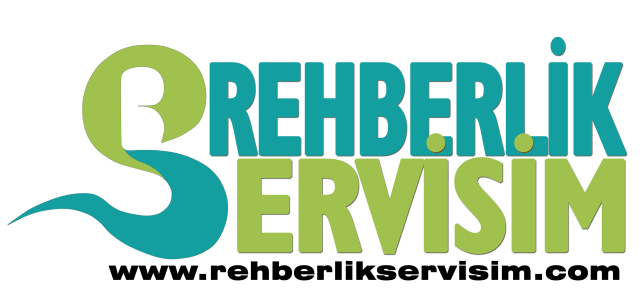 www.rehberlikservisim.com
Muhammet YAVUZ
Psikolojik Danışman
Dinlediğiniz İçin TEŞEKKÜRLER…
www.rehberlikservisim.com
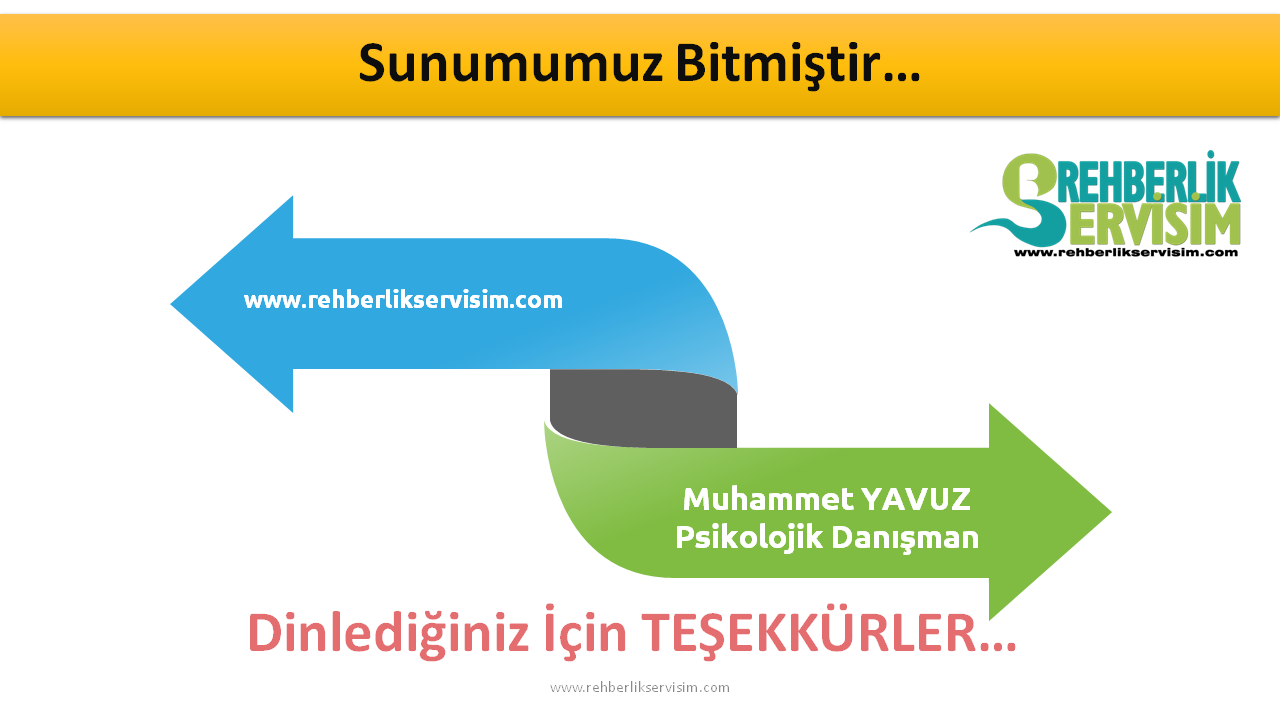 www.rehberlikservisim.com